Внимание!
С 01 января 2016 года руководители организаций, предоставляющих услуги населению, обязаны обеспечить для инвалидов условия доступности объектов социальной, инженерной, транспортной инфраструктур, и предоставляемым на них услугам.
 (ст.15 Федерального Закона 
от 24 ноября 1995 г № 181-ФЗ «О социальной защите инвалидов в Российской Федерации»
 в ред. Федерального закона от 01.12.2014 № 419-ФЗ)
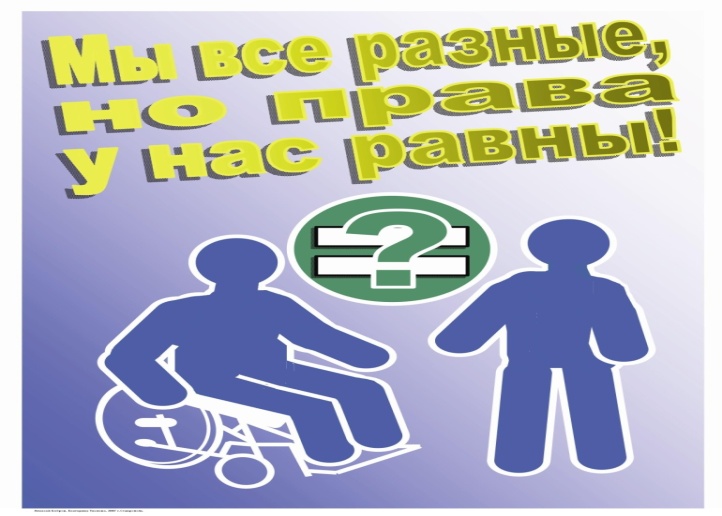 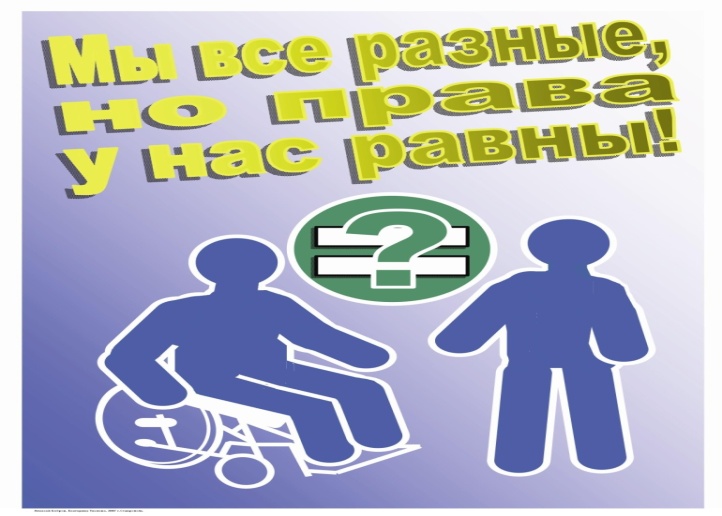 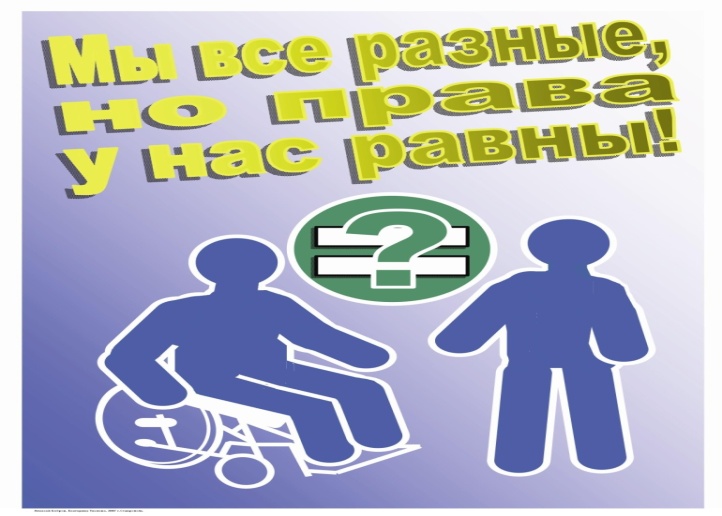 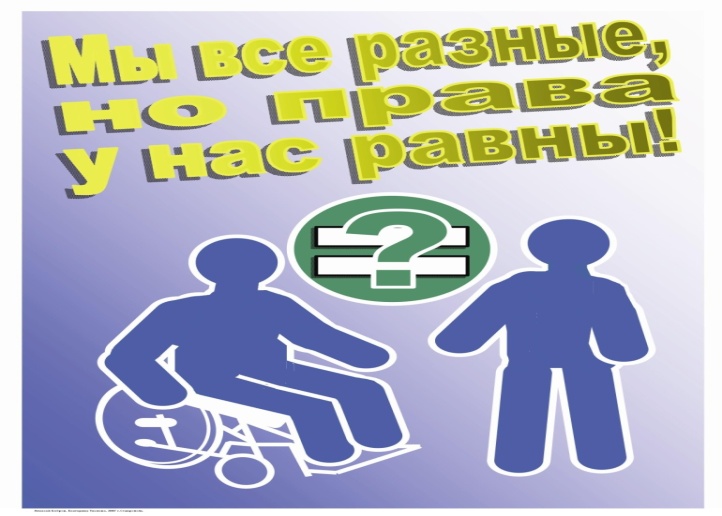 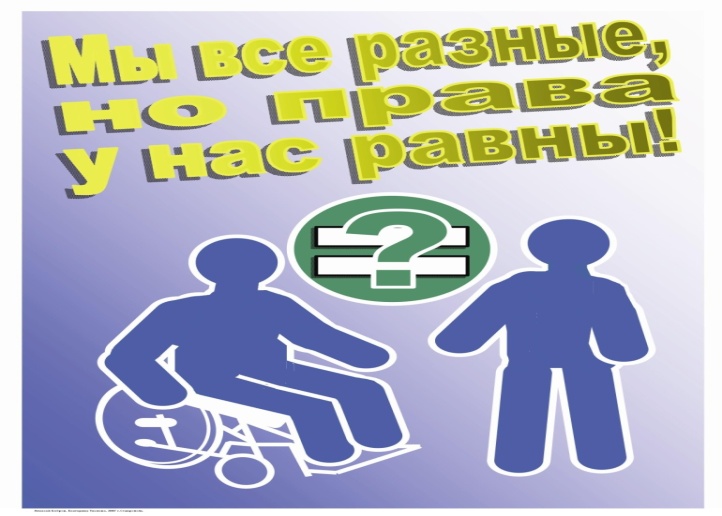 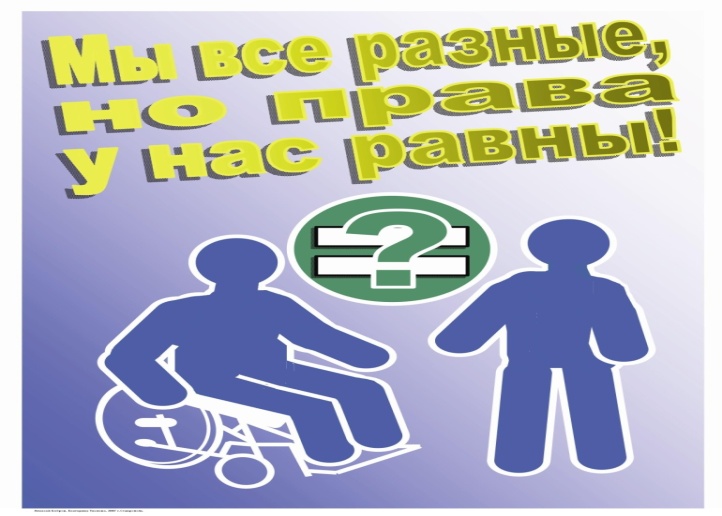